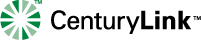 ILEC NETWORK AND ACCOUNT CONTACTS
TEST AND TURN UP; trunk translations and switched carrier – follow VRU prompts:

Legacy Qwest  		800-830-0722
Legacy Qwest 911 		800-355-5176 
Legacy CenturyTel/Embarq 		800-669-1245 
Legacy CenturyTel/Embarq DS1 	888-862-8293


REPAIR AND MAINTENANCE: 

Legacy Qwest 		800-830-0722
Legacy Qwest 911 		800-357-0911 
Legacy Qwest SS7 (Alink Customers)	720-956-7872
Legacy CenturyTel/Embarq 		888-862-8293
Message services include 26 code
Alarms
Cable cuts
Complex Translations
T1’s
SS7

Legacy CenturyTel/Embarq 911 Repair:
T1/Trunk issues		888-862-8293 opt. 1
Translations Issues/EQ		800-669-1245
Translations Issues/CTEL	888-296-6656 opt. 1

Escalation procedures ALL AREAS:  All escalations route through
Repair and Maintenance


Legacy Qwest states:  AZ, CO, ID, IA, MT, MN, ND, NE, NM, OR, SD, UT, WA, WY
Legacy CenturyTel/Embarq states: AL, AR, CA, ID, FL, GA, KS, LA, MS, MO, NC, NJ, NV, OH, OK, OR, PA, SC, TN, TX, VA, WA
Wholesale Team Contacts and High Level Responsibilities.

Account Manager - 
New Services
New contracts or renegotiate contracts
Pricing
Meet Point changes
Initial facility Upgrades

Wendy Gray	    	wendy.gray@centurylink.com                         541-387-9285
CA, ID, NV, OR,  WA, AZ, CO, IA, MN, MT, ND, NE ,NM, SD, UT, WY, All States: Frontier
Sandy Nelson		sandy.nelson@centurylink.com                     318- 340-5145
GA, LA, MS, NC,  NJ, OH, PA, SC, TN, VA ,  All States:  Windstream, CBT, TDS
Susan Smith 		susan.smith@centurylink.com                        903-792-3499
 AL, AR, FL, IL,  IN, KS, MI, MO,  OK, TX, WI ,  All States:  Verizon,  AT&T, CBT

Account Management Escalation Contact
 Susan Smith - Manager Account Administration 	                                 903-792-3499
Jack Burge -  Director Wholesale Account Management                                                   407-889-6434
Mike Hunsucker - VP CLEC                                                                                                       303-330-6546

Service Manager – 
Create ECANs to communicate ILEC needs to CTL teams to initiate CIA work, T1 and trunk orders, translations, grooming, etc.
Implementation of  meet point facility upgrades
Switch Conversions
SS7 conversions/related link data sheets
Augments/disconnections
Maintenance issues impacting ILECs

Jeremiah Tolbert                                        jeremiah.tolbert@centurylink.com                 612 349 2301 
AL, AR, CA, CO, FL, IN, KS, MS, MO, NC, OH, OK, OR, NJ, NM, NV, PA, SC, TN, 
TX , VA, WA

Karla Quintana  	karla.quintana@centurylink.com                  303-308-5460
 AZ, GA, I A, ID, IL, LA, MI, MN, MT, ND, NE, SD, UT, WI , WY

Service Management Escalation Contact
David Schlosser - Service Delivery Manager 	                                612-663-5499
Ken Beck - Director Wholesale Service Management	                                303-308-5400
Warren Mickens - VP Wholesale Operations	                                303-672-2842
09/28/16
[Speaker Notes: Legacy Qwest states:  AZ, CO, IA, ID, MN, MT, NE, NM, ND, OR, SD, UT, WA, WY
Legacy CenturyLink/Embarq states: GA,NJ,NC,OH,PA,SC,TN,VA, AL,AR,FL,KS,LA,MS,MO,OK,TX, CA,ID,NV,OR,WA]